屬靈群體的重建—哈該書的時代信息
  欠缺還是夠
   該 2：1-9					蕭仲駒牧師
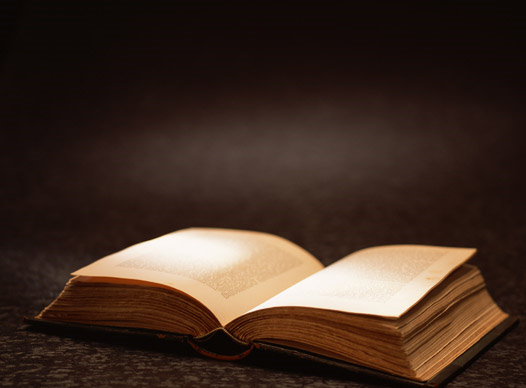 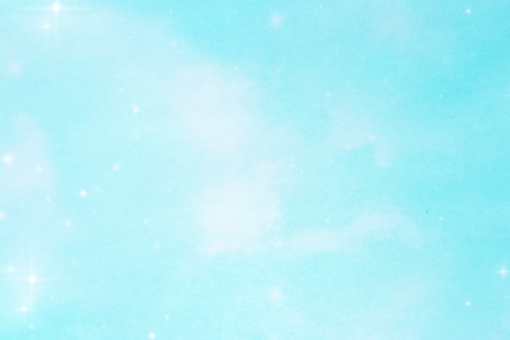 你灰心失望嗎？ 
社會氣氛
	播道神學院將於11月舉行「2020專題週」，
	總主題為「在全城抑鬱下的牧養」，內容包括： 
	- 在全城抑鬱下牧養信徒：從精神健康角度
	- 在全城抑鬱下牧養信徒：從心理健康角度
	- 在全城抑鬱下牧養信徒：從全人關懷角度
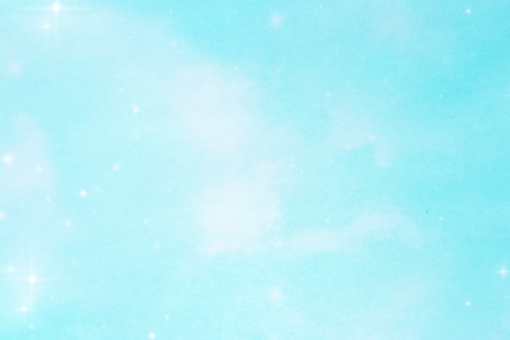 你灰心失望嗎？ 
教會事奉
		- 總是未能回復教會的「光輝歲月」？
		- 教會的狀況總是未如理想？
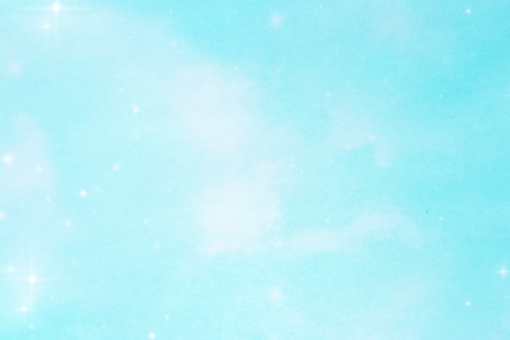 哈該時代的猶大人感到灰心、乏力
  缺乏資源（該 1：6、10-11）：
  6  你們撒的種多，收的卻少；
	  你們吃，卻不得飽；
	  喝，卻不得足；
	  穿衣服，卻不得暖；
	  得工錢的，將工錢裝在破漏的囊中。
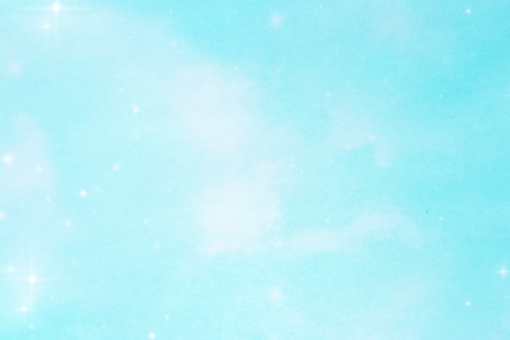 哈該時代的猶大人感到灰心、乏力
  缺乏資源（該 1：6、10-11）：
  10  …. 天就不降甘露，地也不出土產。
  11  我命乾旱臨到地土、山岡、五穀、新酒，和油， 
	     並地上的出產、人民、牲畜，以及人手一切
	     勞碌得來的。
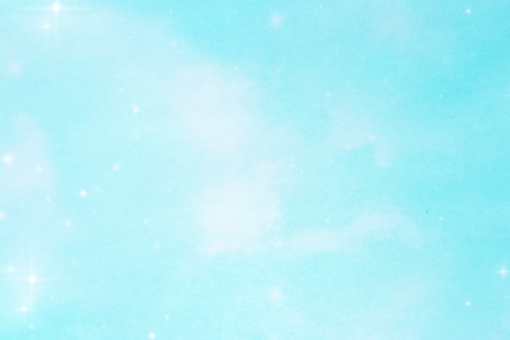 哈該時代的猶大人感到灰心、乏力
 不及「這殿從前的榮耀」（該 2：1-3）：
 1  七月二十一日，耶和華的話臨到先知哈該說：
 2 「你要曉諭猶大省長撒拉鐵的兒子所羅巴伯和       約撒 答的兒子大祭司約書亞，並剩下的百姓，說：
 3  你們中間存留的，有誰見過這殿從前的榮耀呢？    現在你們看著如何？豈不在眼中看如無有嗎？」
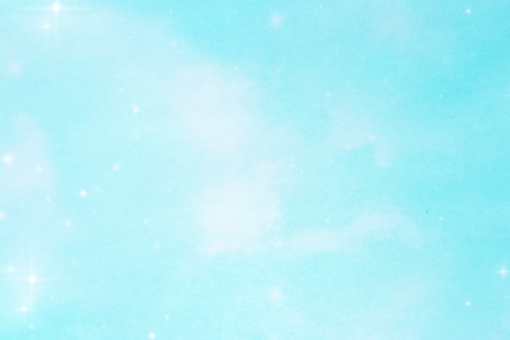 哈該時代的猶大人感到灰心、乏力
 不及「這殿從前的榮耀」（拉 3：10、12-13）：
 10  匠人立耶和華殿根基的時候…. 都站著讚美耶和華。
 12-13  然而有許多祭司、利未人、族長，就是見過舊殿的老年人，現在親眼看見立這殿的根基，便大聲哭號，也有許多人大聲歡呼，甚至百姓不能分辨歡呼的聲音 和哭號的聲音；因為眾人大聲呼喊，聲音聽到遠處。
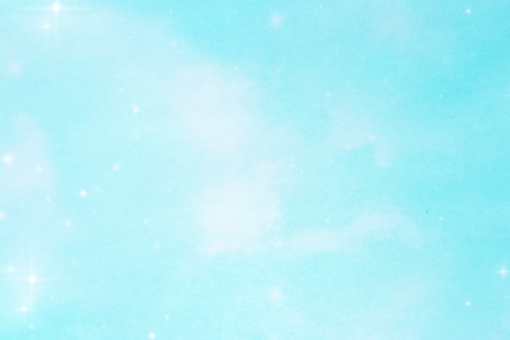 哈該時代的猶大人感到灰心、乏力 
「這殿從前的榮耀」（該 2：3）
	Who of you is left who saw this house in its former glory ? 
	How does it look to you now ?  
	Does it not seem to you like nothing ?
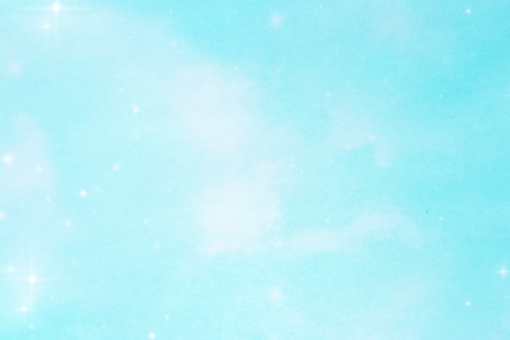 今天(在教會)事奉神的人感到灰心、乏力
 
 		- 總是未能回復教會的「光輝歲月」？
		- 盡量我如何「努力」，所帶來的果效/
		   影響，都好像不及前人所作的？
		- 教會的狀況總是未如理想？
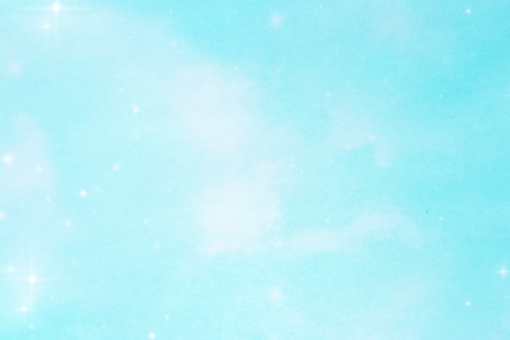 （1）事奉神的人得著鼓勵：神同在
  神鼓勵所羅巴伯、約書亞、百姓：「當剛強作工，  
  因為我與你們同在」！（2：4）
  4 耶和華說：「所羅巴伯啊，雖然如此，你當剛強！
     約撒答的兒子大祭司約書亞啊，你也當剛強！
     這地的百姓，你們都當剛強做工，
     因為我與你們同在。這是萬軍之耶和華說的。
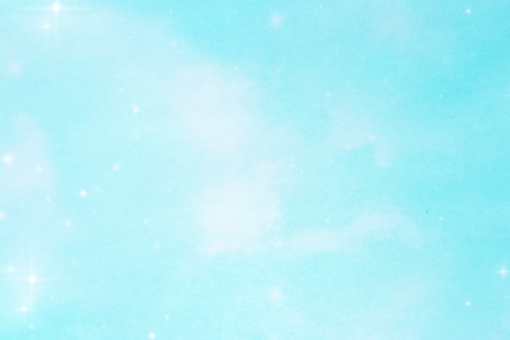 （1）事奉神的人得著鼓勵：神同在
  5  這是照著你們出埃及我與你們立約的話。那時
    〔原文沒有「那時」〕，我的靈住在你們中間，
      你們不要懼怕。」
  《和修本》這是照著你們出埃及時我與你們立約的 
    話。我的靈仍要住在你們中間，你們不必懼怕。
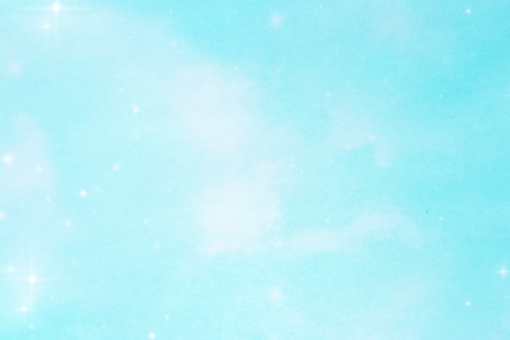 （1）事奉神的人得著鼓勵：神同在
  耶穌進前來，對他們說：「天上地下所有的權柄都 
  賜給我了。所以，你們要去，使萬民作我的門徒，
  奉父、子、聖靈的名給他們施洗 。凡我所吩咐你們
  的，都教訓他們遵守，我就常與你們同在，
  直到世界的末了。」（太 28：18-20）
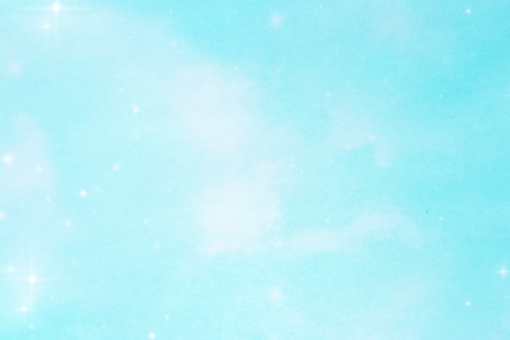 （2）事奉神的人得著鼓勵：神供應
 神供應：萬國的珍寶和金銀會運到聖殿來 (2：6-8)
 6 萬軍之耶和華如此說：「過不多時，我必再一次震動天地、滄海，與旱地。
 7 我必震動萬國；萬國的珍寶必都運來，我就使這殿滿了榮耀。這是萬軍之耶和華說的。」
 8 萬軍之耶和華說：銀子是我的，金子也是我的。
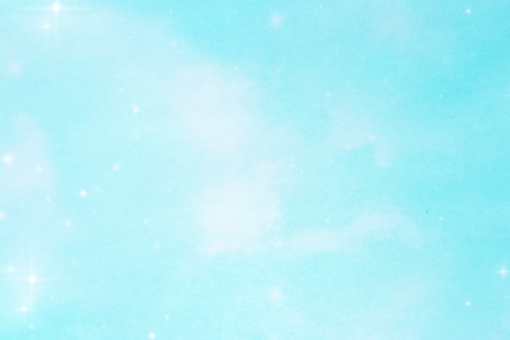 重建聖殿的歷史背景
	波斯王居魯士（古列）元年，耶和華為要應驗藉耶利米的口所說的話，就激發波斯王居魯士的 心，使他下詔書通告全國，說：「波斯王居魯士如此說：耶和華天上的神已將地上萬國賜給我，又委派我在猶大的耶路撒冷為他建造殿宇。你們中間凡作他子民的，可以上猶大的耶路撒冷去，重建耶和華—以色列神的殿，他是在耶路撒冷的神；願神與這人同在。（拉 1：1-3）《和修本》
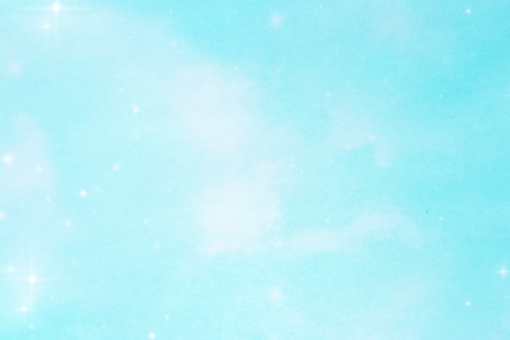 （2）事奉神的人得著鼓勵：神供應
    神供應：萬國的珍寶和金銀會運到聖殿來 (拉 6：1-5)
於是大流士王降旨，要尋察典籍庫內，就是在巴比倫藏寶物之處；在米底亞省亞馬他城的宮內尋得一卷，其中記著說：「塞魯士王元年，他降旨論到耶路撒冷神的殿，要建造這殿為獻祭之處，堅立殿的根基。殿高六十肘，寬六十肘，用三層大石頭，一層新木頭，經費要出於王庫；並且神殿的金銀器皿，就是尼布甲尼撒從耶路撒冷的殿中掠到巴比倫的，要歸還帶到耶路撒冷的殿中，各按原處放在神的殿裏。」
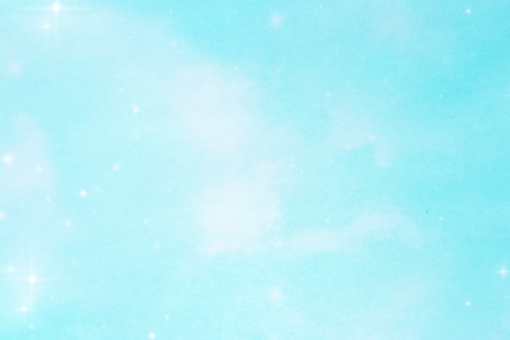 （2）事奉神的人得著鼓勵：神供應
    神供應：萬國的珍寶和金銀會運到聖殿來 (拉 6：6-12)
「現在河西的總督達乃和示他‧波斯乃，並你們的同黨，就是住 河西的亞法薩迦人，你們當遠離他們。不要攔阻神殿的工作，任憑猶大人的省長和猶大人的長老在原處建造神的這殿。我又降旨，吩咐你們向猶大人的長老為建造神的殿當怎樣行，就是從河西的款項中，急速撥取貢銀作他們的經費，免得耽誤工作。
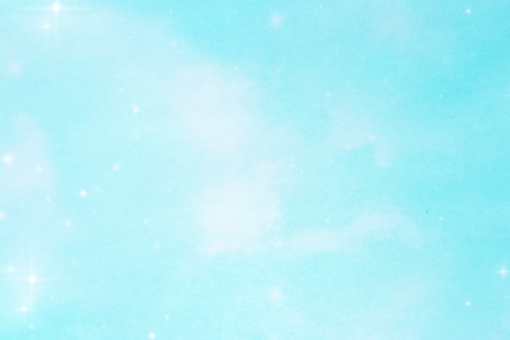 （2）事奉神的人得著鼓勵：神供應
    神供應：萬國的珍寶和金銀會運到聖殿來 (拉 6：6-12)
「他們與天上的神獻燔祭所需用的公牛犢、公綿羊、綿羊羔，並所用的麥子、鹽、酒、油，都要照耶路撒冷祭司的話，每日供給他們，不得有誤；好叫他們獻馨香的祭給天上的神，又為王和王眾子的壽命祈禱。我再降旨，無論誰更改這命令，必從他房屋中拆出一根樑來，把他舉起，懸在其上，又使他的房屋成為糞堆。若有王和民伸手更改這命令，拆毀這殿，願那使耶路撒冷的殿作為他名居所的神將他們滅絕。我—大流士降這旨意，當速速遵行。」
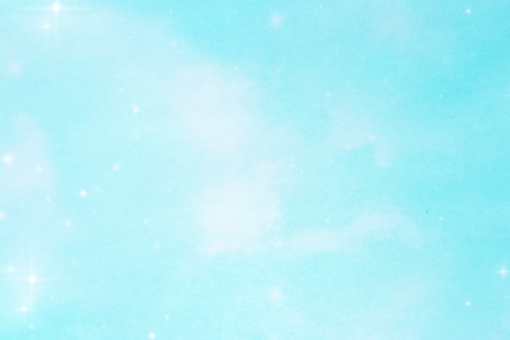 （2）事奉神的人得著鼓勵：神供應
     神供應：萬國的珍寶和金銀會運到聖殿來 (約 2：20)
猶太人便說：「這殿是四十六年才造成的，
你三日內就再建立起來嗎？」 (約 2：20)
      大希律王（Herod the Great）在主前 20-19 開始，大規模整修及擴建第二聖殿（哈該時代所重建的聖殿），用了 46年，至主後 27-28 大致修成。當時希律王花費了大量金錢修葺聖殿。
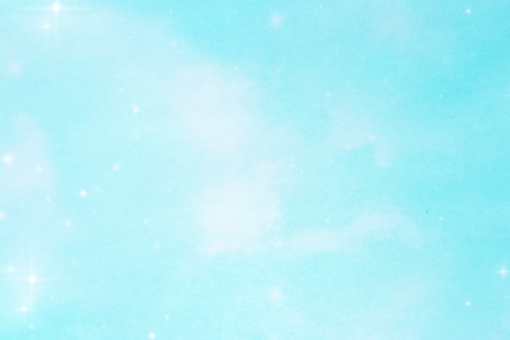 （2）事奉神的人得著鼓勵：神供應
 
許多宣教士的感人見證
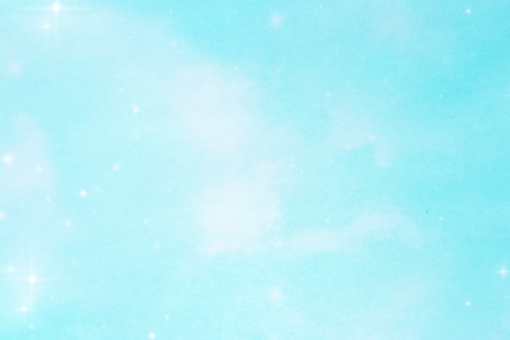 （3）事奉神的人得著鼓勵：神有更高的計劃
 
   這殿後來的榮耀必大過先前的榮耀；
   在這地方我必賜平安。這是萬軍之耶和華說的。
							    （該 2：9）
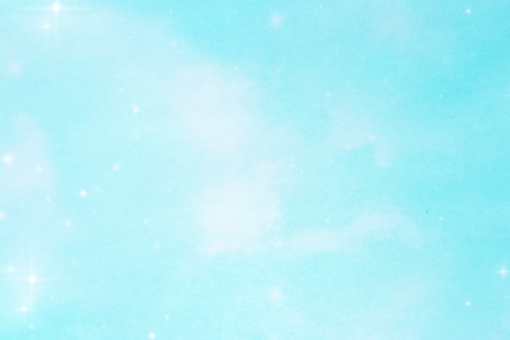 （3）事奉神的人得著鼓勵：神有更高的計劃
   這殿後來的榮耀必大過先前的榮耀；在這地方我必賜平安。
「耶穌回答說：『你們拆毀這殿，我三日內要再建立起來。』猶太人便說：『這殿是四十六年纔造成的，你三日內就再建立起來麼？』但耶穌這話是以他的身體為殿。」
							（約 2：19-21）
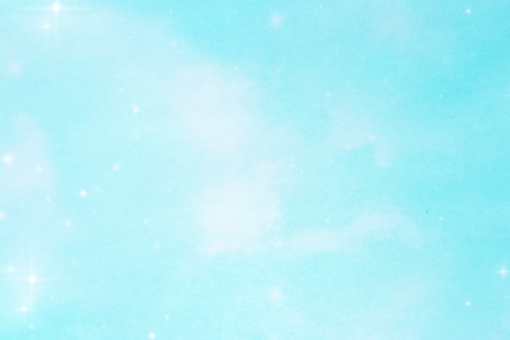 （3）事奉神的人得著鼓勵：神有更高的計劃
   這殿後來的榮耀必大過先前的榮耀；在這地方我必賜平安。
  「豈不知你們是神的殿，神的靈住在你們裡頭麼？
    若有人毀壞神的殿，神必要毀壞那人；
    因為神的殿是聖的，這殿就是你們。」							       （林前 3：16-17）
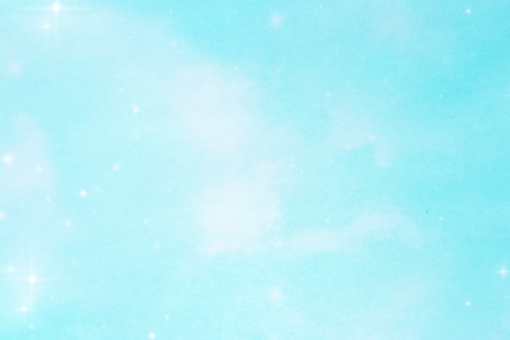 （3）事奉神的人得著鼓勵：神有更高的計劃
   這殿後來的榮耀必大過先前的榮耀；在這地方我必賜平安。
  「豈不知你們的身子就是聖靈的殿麼？這聖靈是從神而
   來，住在你們裡頭的；並且你們不是自己的人，因為
   你們是重價買來的。所以要在你們的身子上榮耀神。」						      （林前 6：19-20）